International conferenceLichens: from molecules to ecosystems
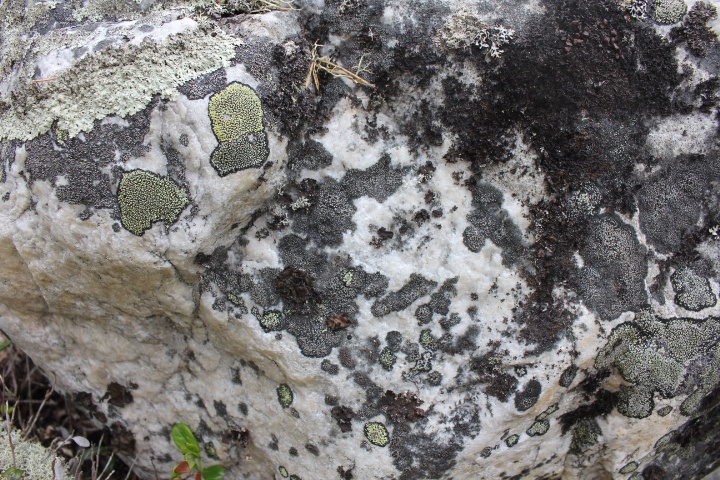 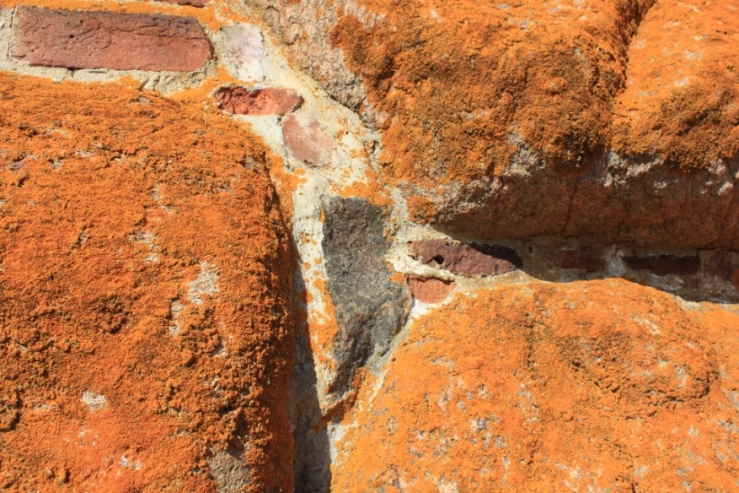 Round table discussions: lichenology and education
Syktyvkar, 2019
Problems for discussion
Possibilities to involve  the course  “Lichenology” into educational programs of the different levels (school, higher education, public organizations, lichenology in mass-media).
Studying forms at different levels.
School level
Scientific specialization of teacher.
Invitation of the specialistsPossibilities to involve  the course  “Lichenology” into educational programs of the different levels (school, higher education, public organizations, lichenology in mass-media).
Studying forms on the different levels.